Acids are everywhere
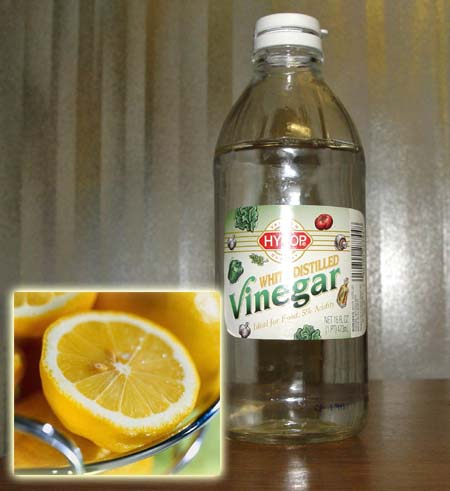 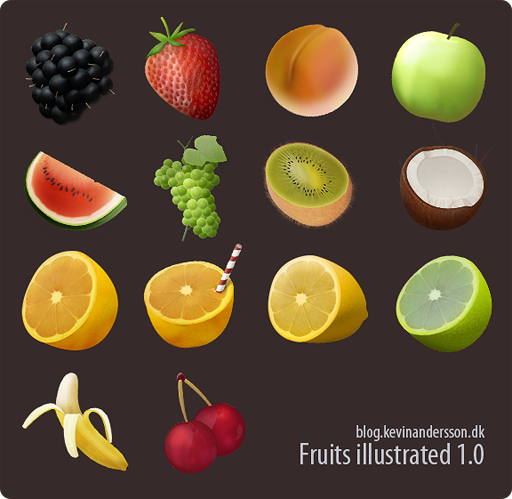 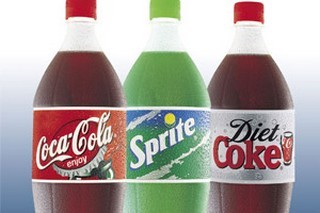 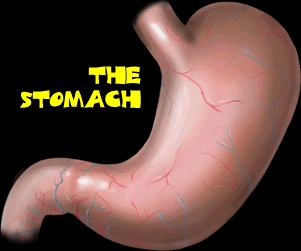 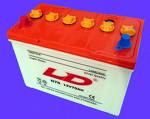 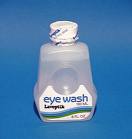 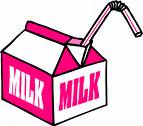 Acids present in fruits 
 citric acid 
 malic acid
 tartaric acid
 quinic acid
 ascorbic acid
Carbonic acid/Phosphoric acid
HCl
sulfuric acid
boric acid
lactic acid
Ethanoic acid
Acids
In daily-life
Ethanoic acid( in vinegar) CH3COOH
Citric acid ( in fruit)
Carbonic acid ( in soft drink) H2CO3
Common acids in lab
HCl
H2SO4
HNO3
Hydrochloric acid
Sulphuric acid
Nitric acid
Mineral acids (in organic acids)
Hydrochloric acid, HCl 
Sulphuric acid, H2SO4
Nitric acid,HNO3
Carbonic acid, H2CO3

Others mainly are organic acids
Acids – H containing covalent molecules
Definition of an acid
An acid is a substance that produces hydrogen ions (H+) as the only positive ions in water.
The properties and reactions of acids are due to these hydrogen ions. 
Hence acids only have acid properties when dissolved in water.
H2O
+
-
Cl
H
Cl
H
+
HCl gas
No acidic properties
Acids in water
When dissolved in water, acids dissociate or ionize to yield ions. 
HCl (aq) → H+ (aq)  +  Cl- (aq)
H+ produced in presence of 
Water, giving rise to 
acidic properties
HNO3 (aq) → H+ (aq)  +  NO3- (aq)
Acid used in lab are usually aqueous solutions.
Acid molecule
Dilute acid
Concentrated acid
Physical Properties of Dilute Acids
a) Taste
b) pH 
c) Electrical conductivity
a) sour
b) acidic; it turn blue litmus paper to red
c) it conduct electricity only in aqueous state.
Chemical Properties of Dilute Acids
Reaction with metal (KPb)
Reaction with oxides/ hydroxides
Reaction with carbonates/ Hydrogencarbonates
Group I
Group II
Group III
Chemical Properties of Acids
Acid + metal → salt + hydrogen gas
Most reactive metal
Potassium	
Sodium
Metals above H are more reactive than it and can displace it from acid
Calcium	
Magnesium
Aluminium
Zinc
Iron
Lead
(Hydrogen)
Reference
Copper
Silver 
Gold
Metals below H are less reactive than it and CANNOT displace it from acid
Least reactive metal
Reaction with metals
They react with metals higher than copper in the reactivity series, liberating hydrogen gas:
acid   +   metal        salt   +   hydrogen
For example,
H2SO4(aq) + Mg(s)    MgSO4(aq) + H2(g)
2HCl(aq) + Zn(s)   ZnCl2(aq) + H2(g)
Dilute acids: Only dilute HCl,    H2SO4,very dilute HNO3
effervescence
Chemical Properties of Acids
Unreactive metals such as 
copper, silver and gold have no reaction with dilute acids.
Eg
Zn (s) + H2SO4  
	ZnSO4 (aq) + H2 (g)
Observations:
Effervescence of a colourless and odourless gas.
Heat is liberated.
Zinc reduces in size to give a colourless solution.
Zinc being more reactive than hydrogen is able to displace H from acid, forming hydrogen gas.
Action on metal oxides and hydroxides
acid   +   metal oxide        salt   +   water
e.g.	H2SO4(aq) + CuO(s)    CuSO4(aq) + H2O(l)
acid   +   metal hydroxide       salt   +   water
e.g. 	H2SO4(aq) + 2NaOH(aq)    Na2SO4(aq) + 2H2O(l)
Chemical properties of acids
Acid + base  salt + water   NEUTRALISATION
Eg
CuO (s) + H2SO4 (aq)  
CuSO4 (aq) + H2O (l) 
Observations:
  Heat is liberated.
 Copper (II) oxide, a black powder, reduces in 
  amount to give a blue solution.
Action on carbonates and hydrogencarbonates
acid  + carbonate      salt  +  carbon dioxide  +  water
For example,
2HCl(aq) + CaCO3(s)    CaCl2(aq) + CO2(g) + H2O(l)
acid + hydrogencarbonate      salt + carbon dioxide + water
For example, 
HNO3(aq) + NaHCO3(s)      NaNO3(aq) + CO2(g) + H2O(l)
Chemical properties of acids
2.  Acid + carbonate  salt + water + carbon dioxide
Eg
CuCO3 (s) + H2SO4 (aq)  CuSO4 (aq) + H2O (l) + CO2 (g)
Observations:
 Effervescence of colourless and odourless gas.
 Heat is liberated.
 Copper (II) carbonate, a green powder, reduces in 
  amount to give a blue solution.
How to test for the existence of carbon dioxide?
Limewater
 test
15.2  Characteristics and chemical properties of acids
Limewater test for carbon dioxide
Carbon dioxide is a colourless gas. It turns limewater milky.
lime water
Ca(OH)2(aq) + CO2(g)    CaCO3(s) + H2O(l)
colourless solution                 white solid
All oxides are insoluble, (s)
All hydroxides except gp 1 are insoluble, (s)
All carbonates except gp 1 are insoluble, (s)
AgX and PbX2 are insoluble, (s) (X= Cl-, Br-, I-)
CaSO4, PbSO4, BaSO4 are insoluble, (s)
All hydrogencarbonates are soluble ---(aq)
***Even though some compounds are soluble in water, we may use its solid form for a reaction.
SULPHURIC  ACID  AND  NITRIC  ACID  IN  WATER
Pure sulphuric acid and nitric acid are colourless liquids. They both consist of covalent molecules. When they dissolve in water, ions are formed. Acids are also electrolytes.
H+(aq)
H2SO4(l)
H+(aq)
SO42-(aq)
water molecules
HNO3(l)
H+ (aq)
NO3-(aq)
water molecules
When acid molecules dissolve in water, ions are formed.
ionization
HCl(aq)
H+ (aq) + Cl- (aq)
H2SO4 (aq)
2H+ (aq) + SO42- (aq)
HNO3 (aq)
H+ (aq) + NO3- (aq)
Acid is a H containing covalent compound, when dissolved in water, it forms H+ ions.
(as an only kind of positive ion)
＾only
Is NaHSO4 / NaHCO3 an acid?
HYDROGEN  CHLORIDE  IN  WATER  AND  IN  METHYLBENZENE
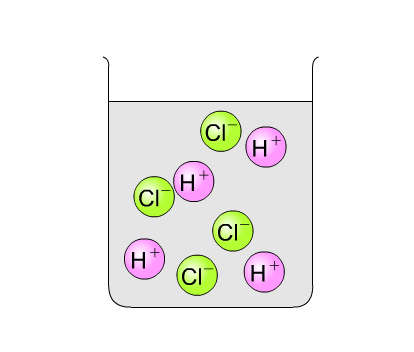 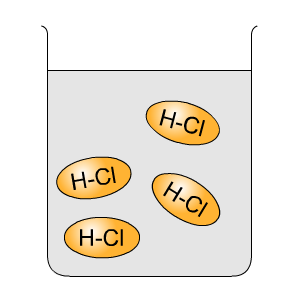 HCl in water
HCl in methlybenzene (non-aqueous solvent)
HCl(aq)  H+(aq) + Cl-(aq)
Test
Hydrogen chloride in water (hydrochloric acid)
Hydrogen chloride in dry methylbenzene
Effect on dry blue litmus paper
turns to red colour
no colour change
Electrical conductivity
good
none
Action on magnesium
bubbles of hydrogen evolved:
Mg(s) + 2H+(aq) 
Mg2+(aq) + H2(g)
no gas evolved
(no apparent reaction)
Action on solid sodium carbonate
bubbles of carbon dioxide evolved:
Na2CO3(s) + 2H+(aq)  2Na+(aq) + CO2(g) + H2O(l)
no gas evolved
(no apparent reaction)
15.3  The role of water for acids
Hydrogen ions (H+(aq)) are responsible for all the acidic properties. Without water, acids cannot ionize to form H+(aq) and hence do not have acidic properties.
15.3  The role of water for acids
Fizzy drink tablet
Ingredients: solid acid 
                   + solid carbonate/hydrogencarbonate
Ingredients: solid acid 
                   + solid carbonate/hydrogencarbonate
CO32-(aq)  + 2H+ (aq)
CO2 (g)  + H2O(l)
HCO3- (aq) +  H+ (aq)
CO2 (g) + H2O(l)
Without water, acids do not have acidic properties.
CO32-
H+
CO32-
HCO3-
HCO3-
CO32-
CO32-
H+
HCO3-
H+
When acid dissolves in water
Ionization
HCl(aq)
H+  (aq) + Cl- (aq)
H2SO4(aq)
2H+ (aq) + SO42- (aq)
HNO3(aq)
H+  (aq) + NO3- (aq)
CH3COOH(aq)
H+  (aq) + CH3COO- (aq)
H3PO4(aq)
3H+  (aq) + PO43- (aq)
Basicity = no.of ionizable H+ in an acid
                  molecule
15.4	BASICITY OF  AN  ACID
Different acids may give different numbers of hydrogen ions per molecule in aqueous solution.
The BASICITY of an acid is the number of  hydrogen ions produced by one molecule of the acid.
15.4  Basicity of an acid
Acid
Ionization in water
Basicity
 of acid
Hydrochloric acid
Nitric acid
Nitrous acid
Ethanoic acid
HCl(aq)  H+(aq) + Cl-(aq)
HNO3(aq)  H+(aq) + NO3-(aq)
HNO2(aq)      H+(aq) + NO2-(aq)
CH3COOH(aq)     H+(aq) + CH3COO-(aq)
1
(monobasic)
H2SO4(aq)     2H+(aq) + SO42-(aq)
H2SO3(aq)     2H+(aq) + SO32-(aq)
H2CO3(aq)     2H+(aq) + CO32-(aq)
H2C2O4(aq)     2H+(aq) + C2O42-(aq)
2
(dibasic)
Sulphuric acid
Sulphurous acid
Carbonic acid
Oxalic acid
Phosphoric acid
H3PO4(aq)     3H+(aq) + PO43-(aq)
3
(tribasic)
Acids in “red” are strong acids.
15.4  Basicity of an acid
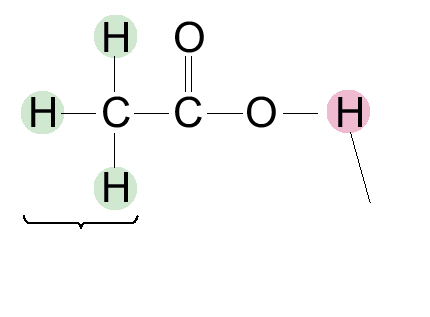 only this hydrogen atom (connected with O) can form hydrogen ion, H+.
Figure 15.12  Ethanoic acid (CH3COOH) is monobasic because each molecule can only give one hydrogen ion.
15.4  Basicity of an acid
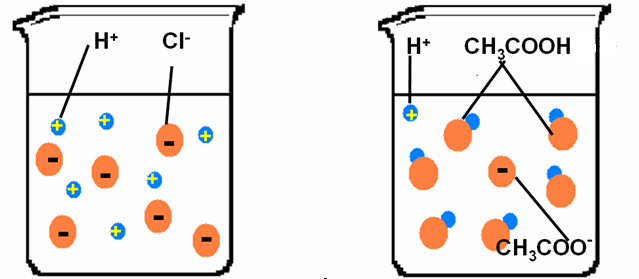 Strong acid exists mainly as ions. It ionizes completely in water.
Weak acid exists mainly in molecular forms, it contains less ions since it only slightly ionizes in water.
15.5	CORROSIVE  NATURE  OF  CONCENTRATED ACIDS
High acidity
(High concentration of H+ ions)
All concentrated mineral acids are highly corrosive.
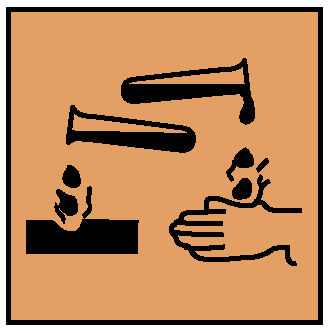 Figure 15.13  This hazard warning label means ‘corrosive’. Concentrated mineral acids always carry this label.
15.5  Corrosive nature of concentrated acids
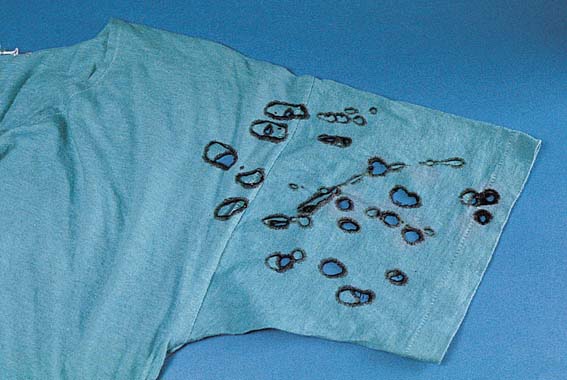 Figure 15.14  Holes appear in clothes in contact with concentrated sulphuric acid.
15.5  Corrosive nature of concentrated acids
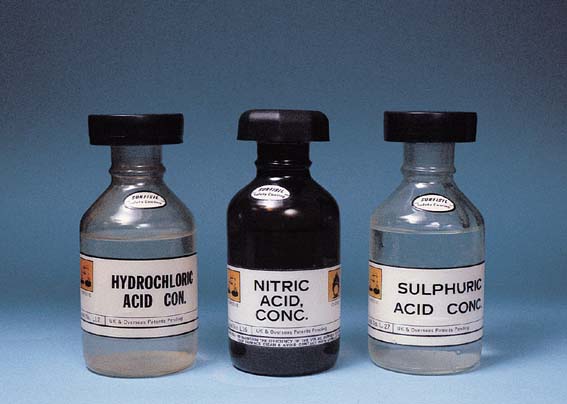 Figure 15.15  Concentrated mineral acids are highly corrosive.
15.5  Corrosive nature of concentrated acids
CONCENTRATED  HYDROCHLORIC  ACID
  an aqueous solution of hydrogen chloride gas
  35% by mass (~11 M)
  a colourless liquid
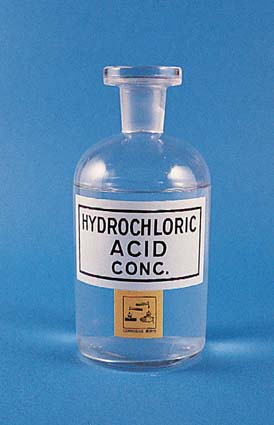   gives out white fumes (acid mist) in air.
15.5  Corrosive nature of concentrated acids
Corrosiveness explained
 	Con HCl reacts with metals, carbonates, oxide in the same way as the dilute acid, but at a faster rate.
 	The acidity  increases as concentration increases.
4HNO3 (aq)                2H2O (l) + 2NO2 (g) + O2 (g)
light
a yellowish brown gas
CONCENTRATED  NITRIC  ACID
Ordinary concentrated nitric acid (about 16 M) contains about 70 % nitric acid by  mass. It is a colourless liquid, but often turns yellow on storage.
15.5  Corrosive nature of concentrated acids
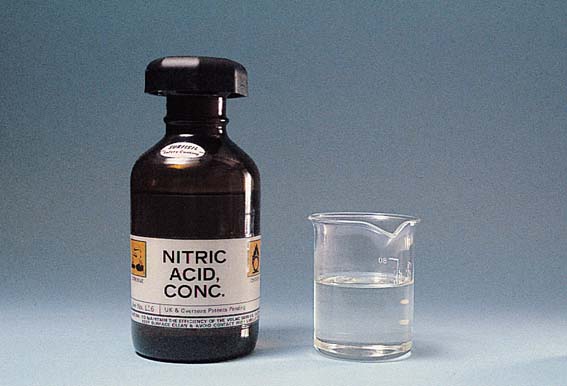 Figure 15.17  Concentrated nitric acid is a colourless or pale yellow liquid. It is kept in a brown bottle since it would decompose much more quickly in light.
15.5  Corrosive nature of concentrated acids
Conc. nitric acid is highly corrosive
Corrosiveness explained
	Conc. nitric acid shows the usual acidic properties, except towards metals
    	Very dilute nitric acid is not corrosive, but concentrated nitric acid is very corrosive.
oxidizing 
properties
15.5  Corrosive nature of concentrated acids
CONCENTRATED  SULPHURIC  ACID
Ordinary concentrated sulphuric acid (about 18 M) is a colourless oily liquid.
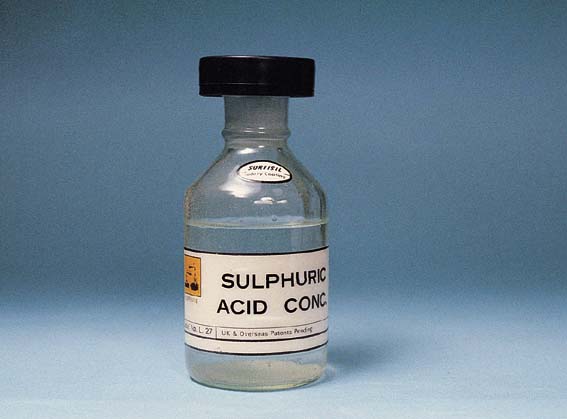 Figure 15.18  Concentrated sulphuric acid is a colourless oily liquid.
15.5  Corrosive nature of concentrated acids
Dehydrating property
Oxidizing property
Corrosiveness explained
 	Concentrated sulphuric acid has the usual acidic properties, except towards metals.
	Dilute sulphuric acid is irritant, but concentrated sulphuric acid is very corrosive.
Corrosiveness
15.5  Corrosive nature of concentrated acids
Bases and Alkalis
Bases
mostly metal oxides or hydroxideFormula of oxide :
O2-
OH-
Formula of hydroxide:
Question:
Give an exception of a base which is not metal oxide or hydroxide
Aq NH3
Bases and Alkalis
Alkalis
Alkalis =Soluble bases
Examples of alkalis:
  all group 1 hydroxide such as NaOH, KOH
  calcium hydroxide (limewater),     
Ca(OH)2  
  aqueous ammonia (NH3.H2O)
  aqueous barium hydroxide, Ba(OH)2
Bases and Alkalis
Alkalis
When alkalis dissolve in water, hydroxide ions, OH- are produecd.
Why is aqueous ammonia (Formula NH3.H2O) an alkali?
Ammonia dissociates in water to give hydroxide ions and ammonium ions.
The alkaline properties of aqueous ammonia is due to 
hydroxide ions.
Strong and Weak Alkalis
Alkalis
Strong alkalis
Weak alkalis
NaOH, KOH
  (mostly hyroxides  formed by Group I)
Aqueous ammoia (NH3.H2O)
Examples of strong and weak Alkalis
Types of Oxides
acidic
basic
neutral
amphoteric
Non-metallic oxides
Metallic oxides
Oxides
SO3
SO2
CO2
P4O10
MgO
Na2O
CaO
CuO
H2O
CO
N2O
Al2O3
PbO
PbO2
ZnO
Types of Oxides
Note
Dioxides or polyoxides of non-metals are usually acidic. E.g CO2, SO2, NO2, SO3, P4O10
Monoxides of non-metals are usually neutral. E.g CO, NO
Oxides
3.	An acidic oxide is a non-metallic oxide which reacts with water to produce an acid.
Examples:
SO2 (g) + H2O (l)       
H2SO3 (aq) sulfurous acid
CO2 (g) + H2O (l)       
H2CO3 (aq) carbonic acid
Oxides
Acidic Oxides
Acidic oxide reacts with alkalis to form a salt and water.
Example:
CO2 (g) + 2NaOH (aq) 
Na2CO3(aq) + H2O (l)  
SO2 (g) + 2NaOH 
 Na2SO3 (aq) + H2O (l)
Oxides
Addition of water
5.
Few Basic oxides
ALKALI
Examples:
Na2O (s)  +  H2O (l)  2NaOH (aq)
CaO  (s) +  H2O (l) Ca(OH)2 (aq)
Partially soluble
Oxides
6.  Amphoteric oxides
-react with both acid and alkali to produce a salt and water only.
-oxides which have both acidic and basic properties
E.g.  ZnO, Al2O3, PbO (Remember ZAP)
Oxides
As a base
zinc +   hydrochloric ->    zinc     +   water   oxide           acid            chloride
ZnO (s)  + 2HCl (aq) -> ZnCl2 (aq)+ H2O(l)
base
acid
Amphoteric oxides
E.g.  ZnO
Oxides
As an acid
zinc +         sodium  ->     sodium +  water    oxide       hydroxide       zincate
ZnO(s) + 2NaOH(aq) ->  Na2ZnO2(aq) + H2O(l)
alkali
acid
Colourless solution
Amphoteric oxides
E.g.  ZnO
Oxides
7.  Neutral oxides
-Neither acidic nor basic
E.g. CO, NO, N2O, H2O
Metal Hydroxides
- metals form hydroxides which have similar    acid/base properties as their oxides
E.g.ZnO          - amphoteric oxideZn(OH)2     - amphoteric hydroxide
Critical thinking
Carbon dioxide liberated can be tested by bubbling it into limewater (aq. Calcium hydroxide). A white ppt will be observed in the limewater, why?
Eqn: CO2 (g) + Ca(OH)2 (aq)  CaCO3 (s) + H2O (l)
Carbon dioxide, an 
acidic oxide, is 
neutralised by limewater which is an alkali to give calcium carbonate, a white insoluble solid and water. The white precipitate is calcium carbonate.
Bases and Alkalis
Chemical Reactions
Bases react with acid to form salt and water, a process called neutralisation. 
Alkalis give precipitates with solutions of most metal salts.
	2NaOH  (aq) +  CuSO4 (aq)
	  Cu(OH)2         +     Na2SO4
(s)              (aq)
Blue ppt
Bases and Alkalis
Chemical Reactions
When warmed, bases react with ammonium salts to give salt, water and ammonia.
	Ammonium salt + base  salt + water+ ammonia
  	NaOH + NH4Cl  NaCl + H2O + NH3
	Observation	
	Colourless and pungent gas liberated. The sodium hydroxide solution remains colourless.
The pH scale
Acidiclower pH-> higher conc. of H+
Alkalinehigher pH-> higher conc. of OH-
pH - measure of the concentration of H+ in 	solution. 
    - between 0 and 14
The pH scale
Enrichment: 
Formula of pH 
pH = - lg [H+]
Where [H+] is the concentration of hydrogen ions.
What does pH stand for?
P stands for potenz, a german word which mean power.
Indicators
- Substances that have different colours in acidic and alkaline solutions.
- most are regarded as weak acids
Indicators
E.g.
Methyl Orange
   in acidic medium        -   red
   in allkaline medium     -  yellow
   pH at which it changes colour - pH 4
   colour at this pH       -
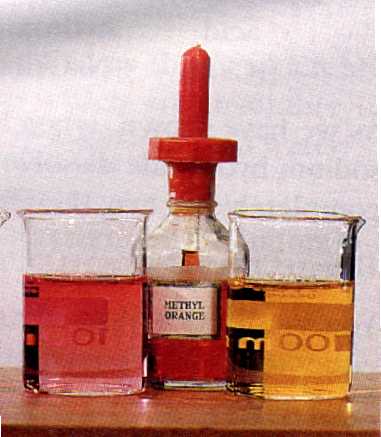 orange
The pH scale
Critical thinking (Not in note)
2.	If a solution is acidic, it will not 	 	contain any OH-, true or false?
	False. For acidic solution, 	concentration of H+ is higher than 	concentration of OH-. It does not 	mean that acidic solution will not have 	OH-. Hydroxide ions come from water 	which dissociates to a very small 	extent to give a small amount of H+ 	and OH-
Indicators
yellow
red
0
4
14
pink
colourless
0
9
14
Methyl orange
Phenolphthalein
What is the colour of 
HCl if 2 drops of methyl orange are added to it?
NaOH if 2 drops of phenolphthalein are added to it?
red
pink
Indicators
- Some indicators are used as mixtures
   - gives different colours at different pH      numbers
=>
Universal Indicator / pH indicator
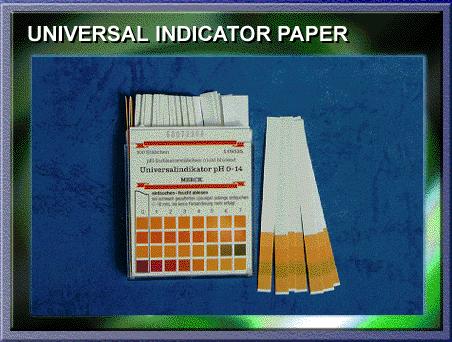 - Dip universal indicator    paper into solutions
- Observe colour change
- Compare colour with    colour chart
=> pH of solution
Indicators
Universal Indicator / pH indicator
pH and Agriculture
- plants grow well in soil with pH about pH 6.5   (about neutral)
- soil becomes acidic from   -> acid rain   -> fertiliser such as ammonium sulfate
-To neutralise excess acid in soil,   - add solid calcium hydroxide (slaked lime)    or solid calcium oxide (lime)  - spread calcium hydroxide powder over     fields => liming the soil